ADABIYOT
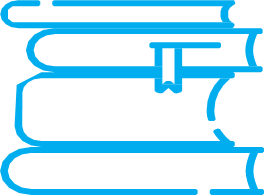 6-sinf
MUSTAHKAMLASH
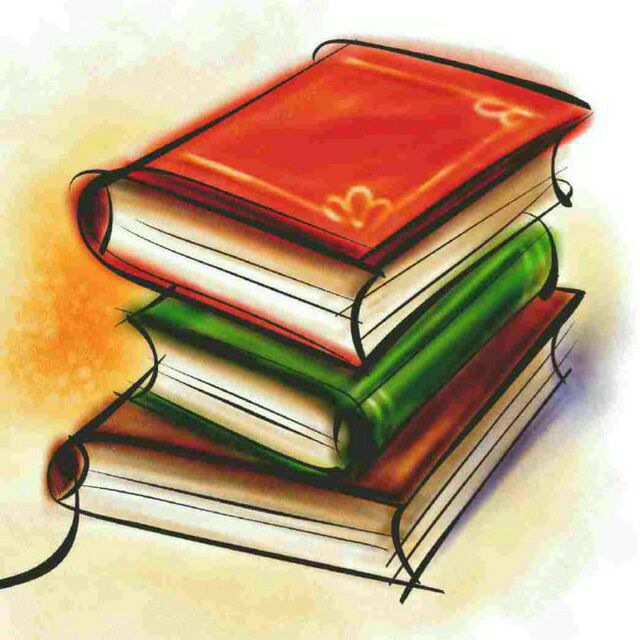 Bu ijodkor kim?
Xalqimizning atoqli  va ardoqli vakili, O‘zbekiston xalq shoiri, xalqaro “Nilufar”, Javoharlal Neru nomidagi hamda Davlat mukofatlari sohibasidir..
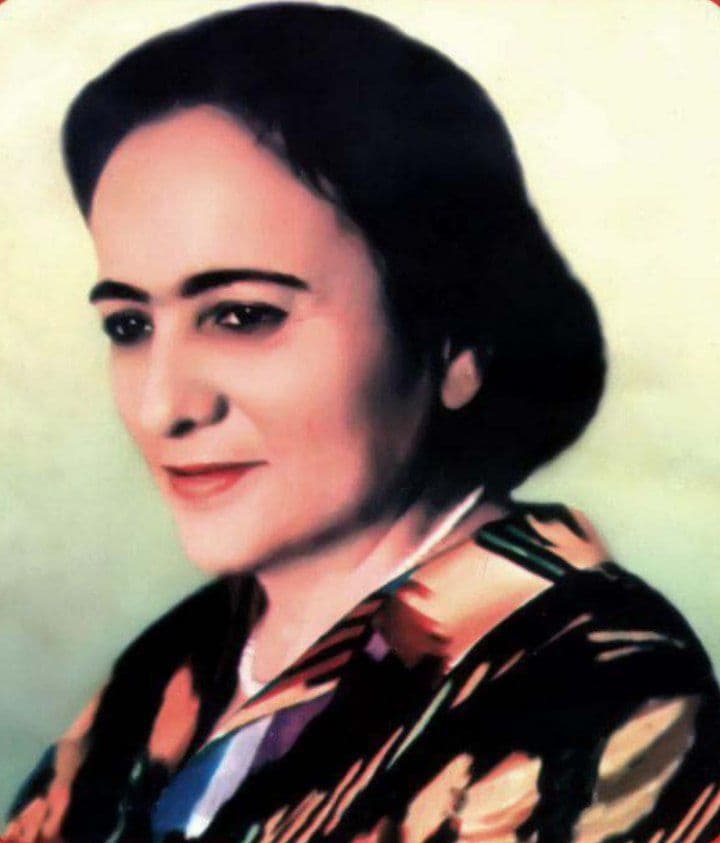 Zulfiya
Bu qaysi qahramon?
Xonzoda begim
Bobur
Bo‘ri polvon
ESGA OLING!
“Bizkim, maliki Turon, podshohi Turkiston Amir Temur Ko‘rogon farzandimiz Mironshoh Mirzoga To‘xtamish bilan muhoribada ko‘rsatgan jasorati uchun o‘z qilichlarimizdan birini in’om etdik”
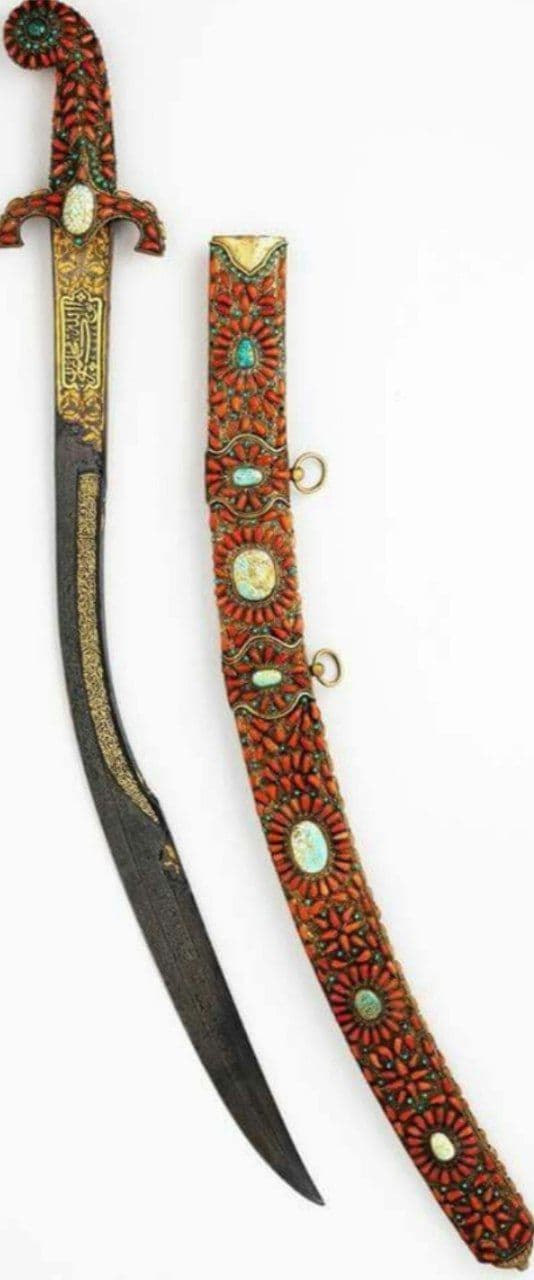 “Kuch – adolatdadir”
Ma’lumotni toping
Dastlabki asarlar
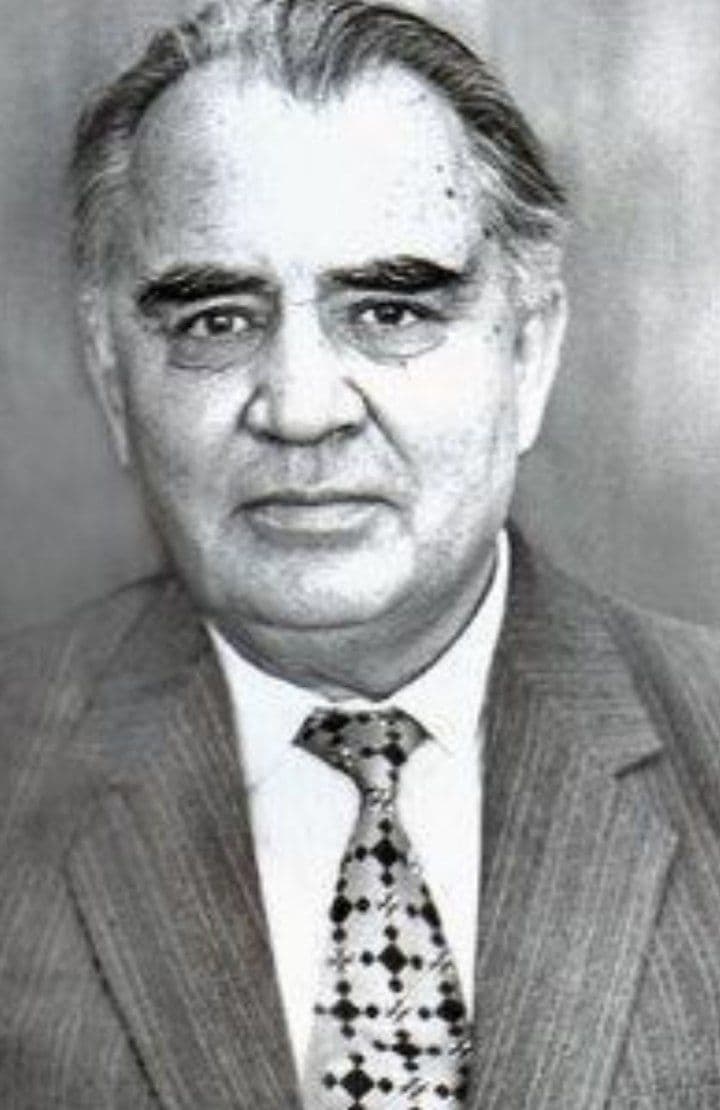 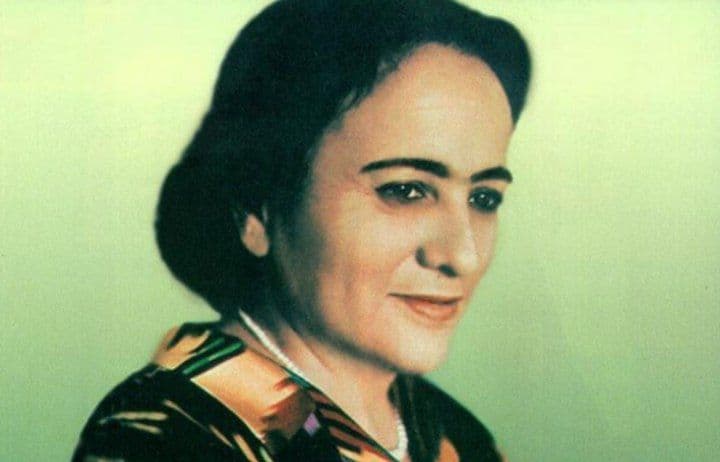 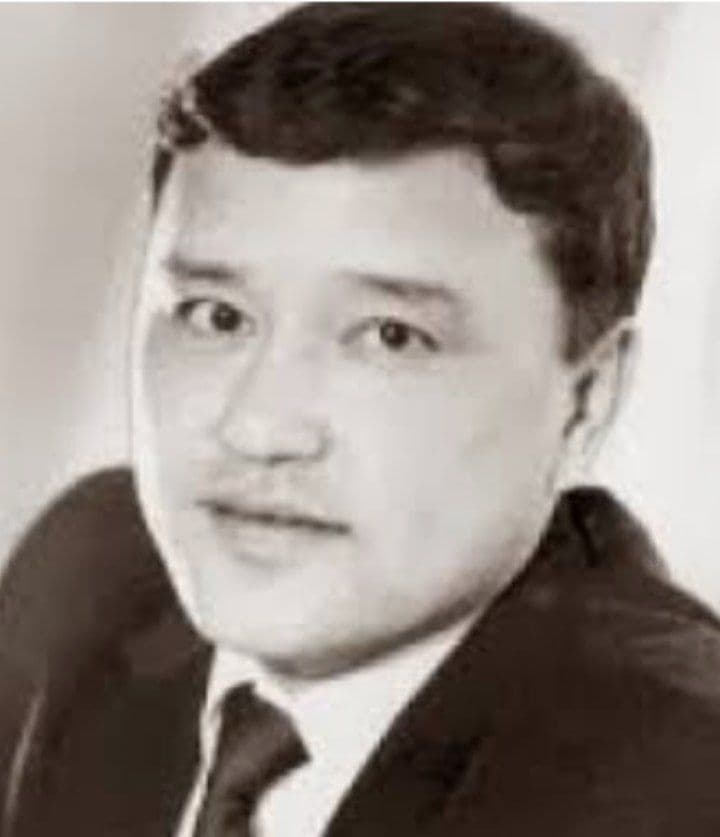 Zulfiya
Pirimqul Qodirov
Tog‘ay Murod
“Hayot varaqlari”
“Studentlar”
“Yulduzlar mangu yonadi”
1976
1951
1932
Ortiqcha so‘zni toping!
bog‘bon
singil
mehmon
shifokor
Qaysi asarga tegishli?
“Bemor” hikoyasi
“Qadrdon so‘qmoqlar” she’ri
“Urushning so‘nggi
 qurboni”
 hikoyasi
“Muzqaymoq”
 hikoyasi
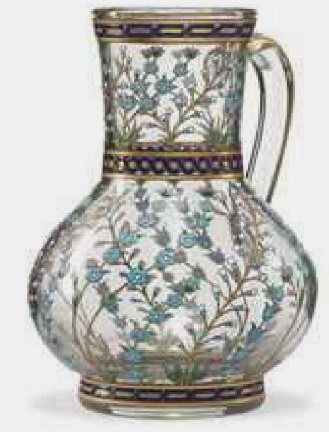 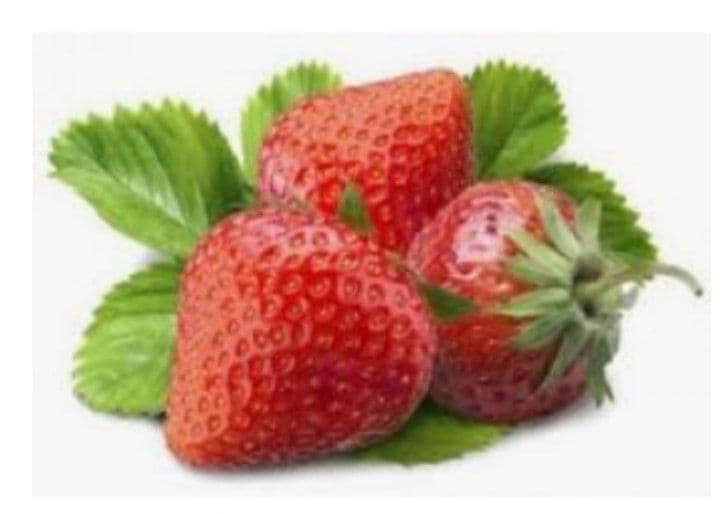 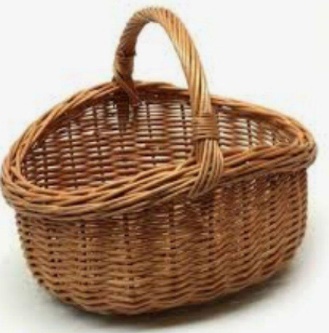 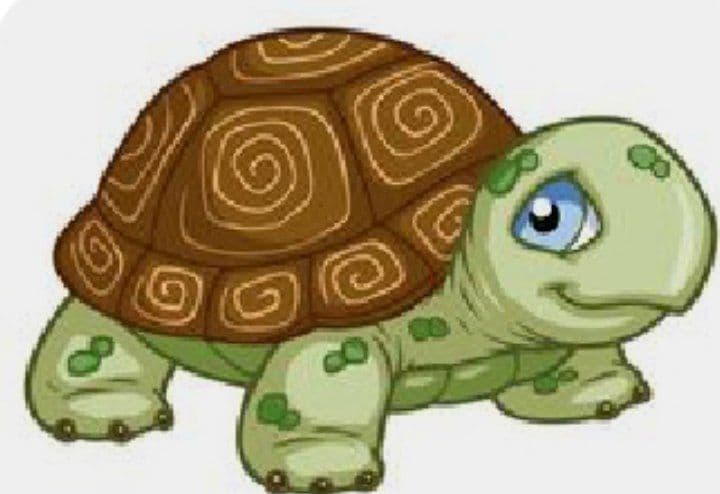 “Toshbaqa va 
chayon” masali
“Bemor” 
hikoyasi
Asar janrini aniqlang!
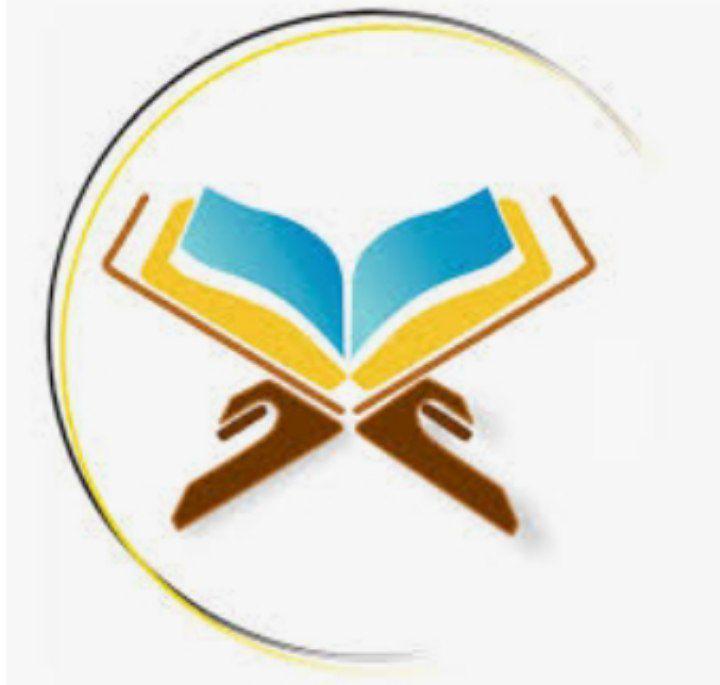 Hikoya
Qissa
Roman
She’r
Mustaqil bajarish uchun topshiriqlar:
Siz sevgan asar qahramoni kim? Unga maktub yozing. Maktubingizda unga bo‘lgan munosabatingiz, orzularingiz, maslahatingiz haqida bayon qiling. Maktubni yaqinlaringiz davrasida o‘qib bering.
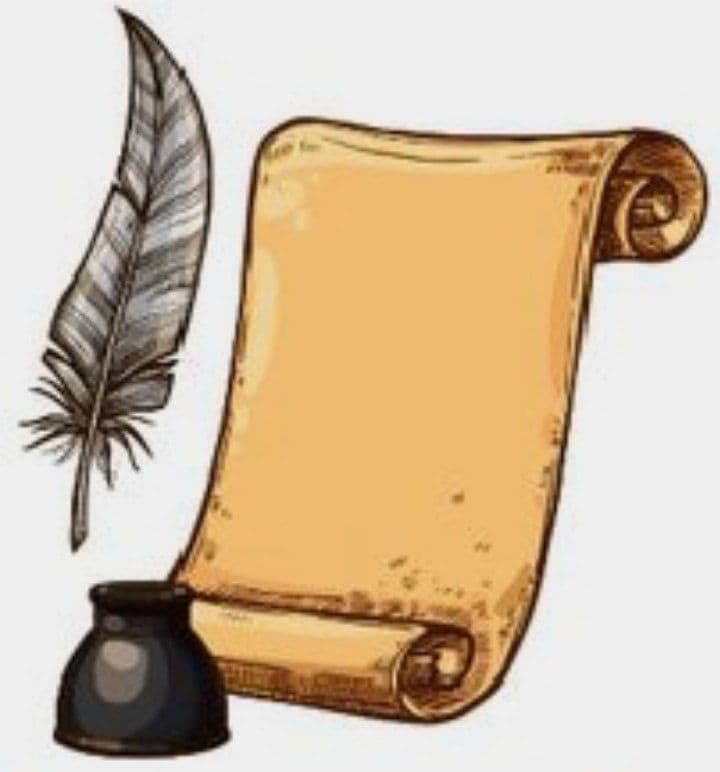 Mustaqil bajarish uchun topshiriqlar:
Adabiyot nimani o‘rgatdi?
 
O‘qigan asarlaringizdan o‘zingiz uchun o‘zlashtirgan eng muhim ma’naviy boylik  nima bo‘ldi? Mushohada yuriting.

“Men adabiyotni sevaman” mavzusida uy inshosi yozing.
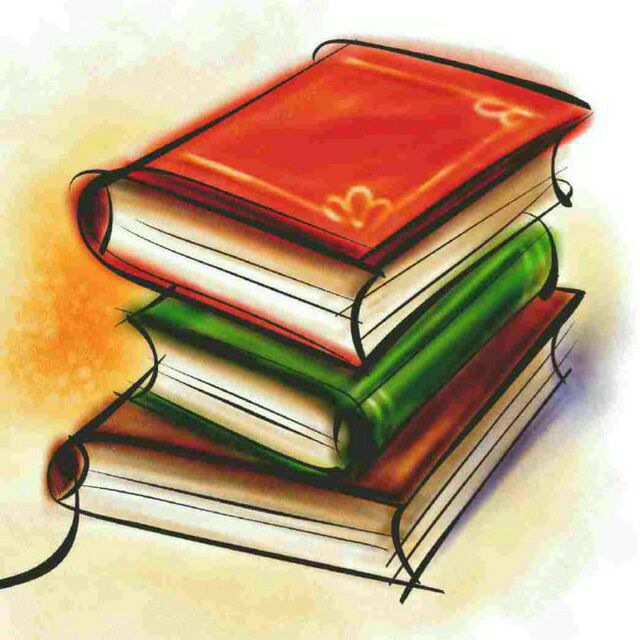